Бородино.
Выполнила :
Ученица  5Акласса
Баранова Виолетта
Реду́т  — отдельно стоящее укрепление сомкнутого вида, как правило  земляное, с валом и рвом, предназначенное для круговой обороны.
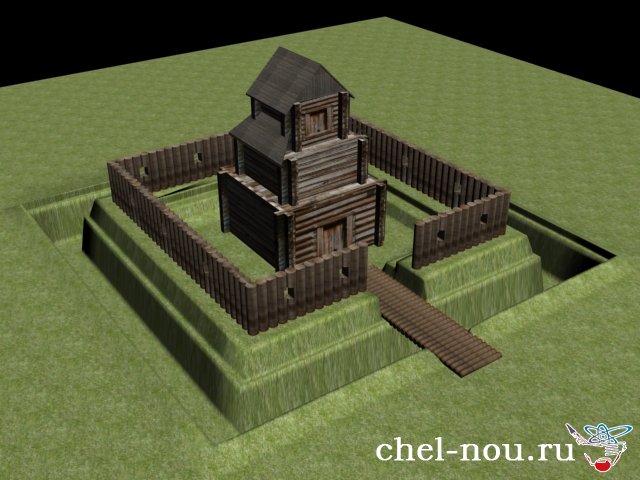 Картечь - Артиллерийский снаряд, начинённый круглыми пулями для массового поражения на близком расстоянии живых целей.
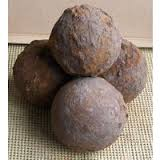 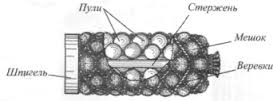 Сеча  - то же, что сражение.
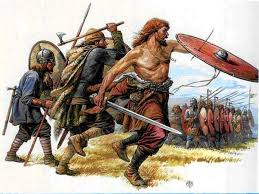 ЛАФЕ́Т
 
Станок артиллерийского орудия.
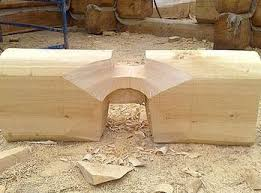 БИВА́К
 
Привал, расположение войск  вне населённого пункта.
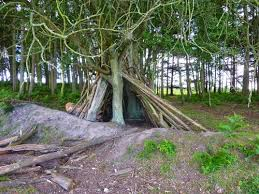 Кивер -военный головной убор цилиндрической формы, с плоским верхом, с козырьком, часто с украшением в виде  герба .
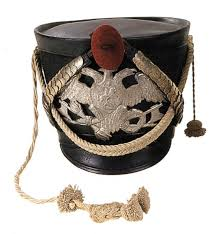 ШТЫК 
 
Колющее оружие, прикрепляемое на конец ствола винтовки, ружья.
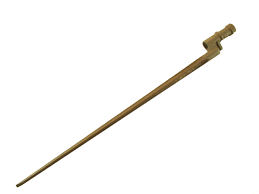 КОНЕЦ.